Escola Básica Integrada de Angra do Heroísmo
EDUCAÇÃO VISUAL/EDUCAÇÃO TECNOLÓGICA
Maios Turma: 5º4
E@D
“Em arte, procurar não significa nada. O que importa é encontrar”	                                                                                                                                                                                              Pablo Picasso
2019/2020
Maio – “Estudo em casa em tempos da Covid 19”
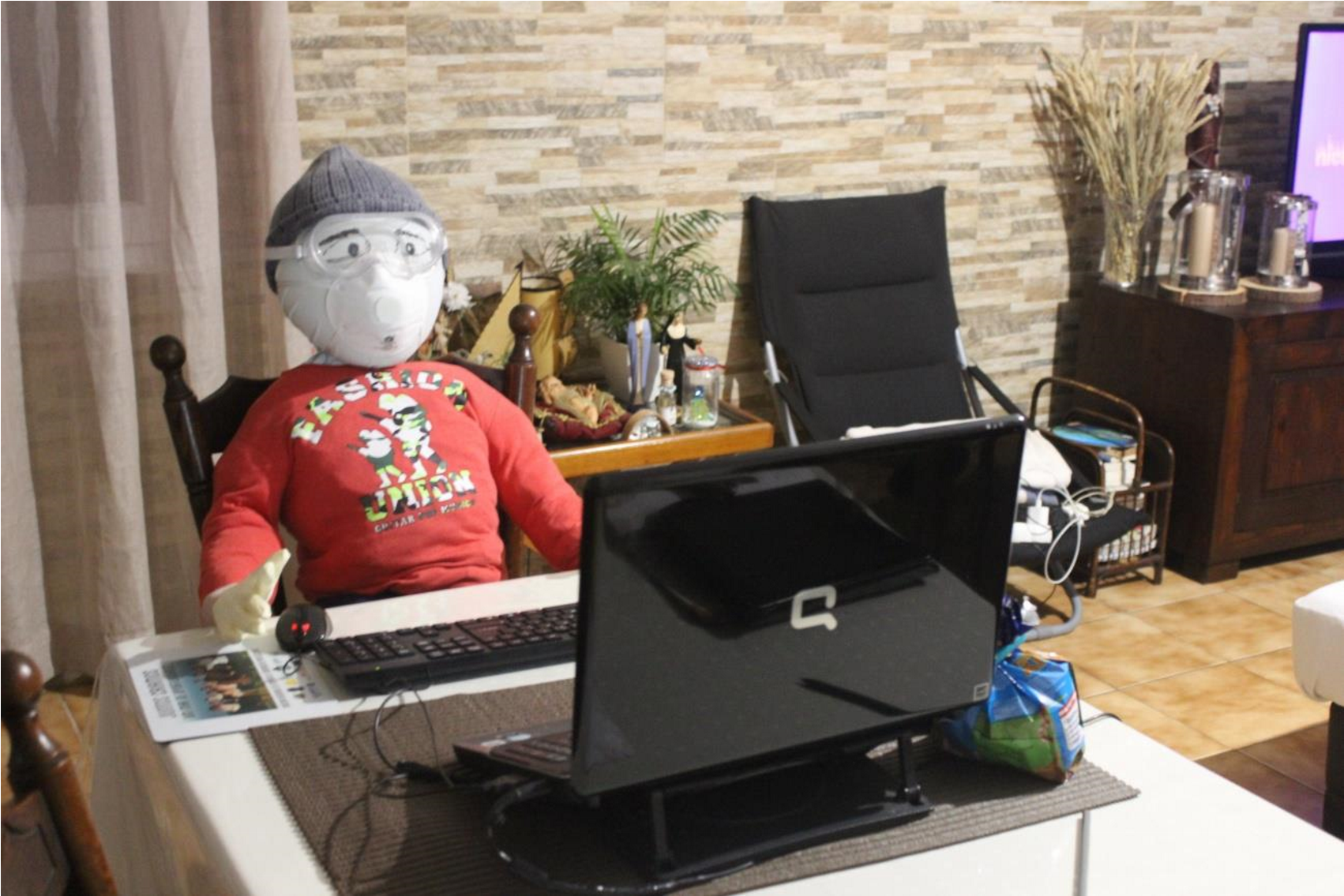 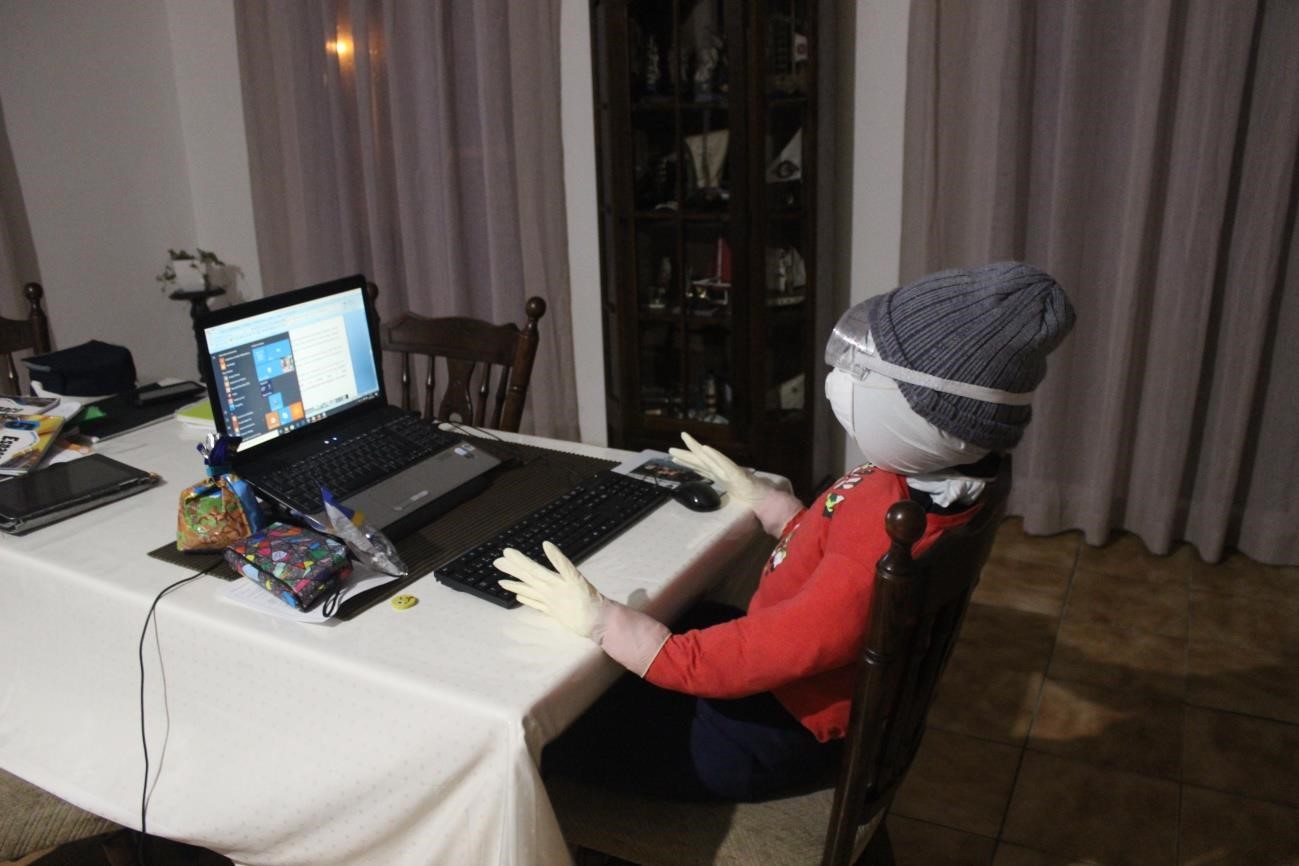 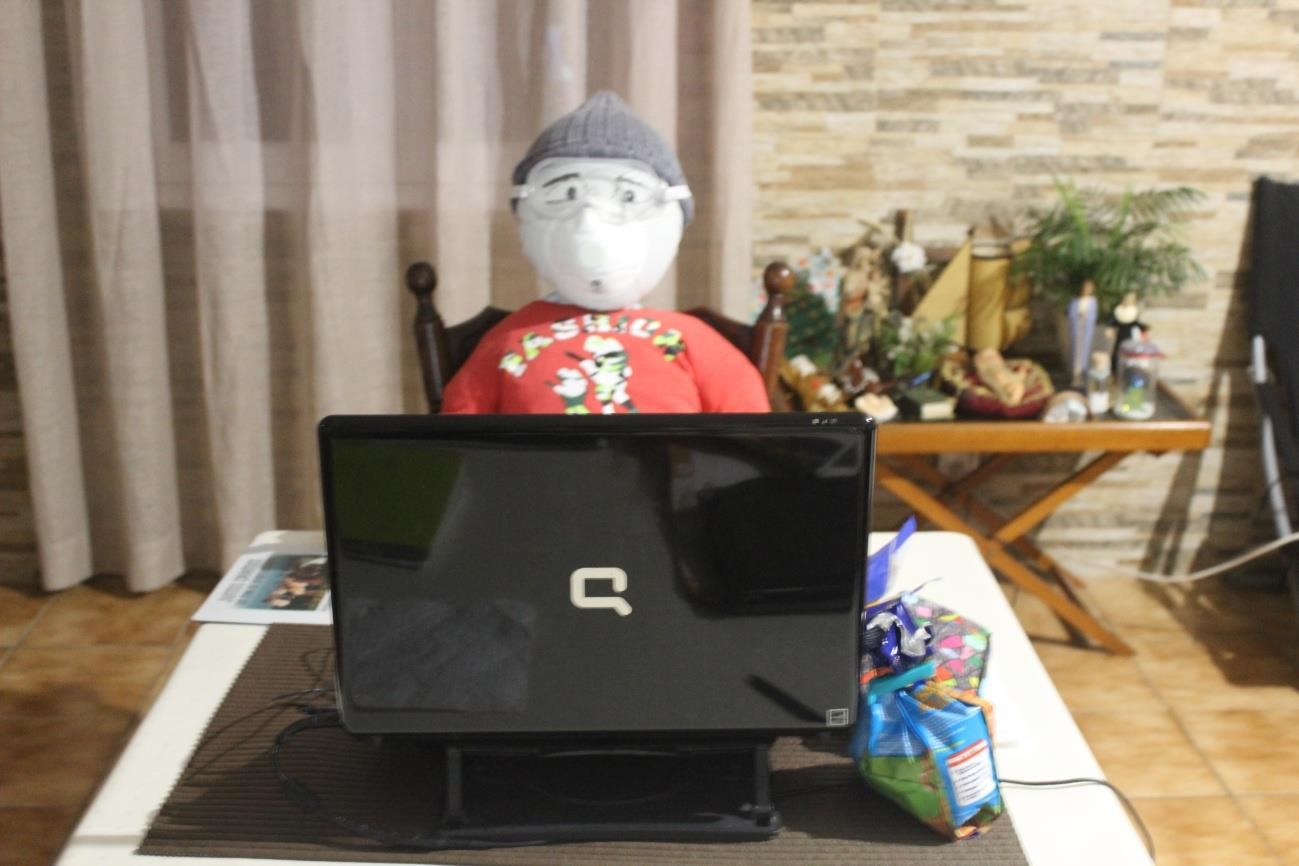 Gonçalo Ávila  5º4
Gonçalo Ávila  5º4
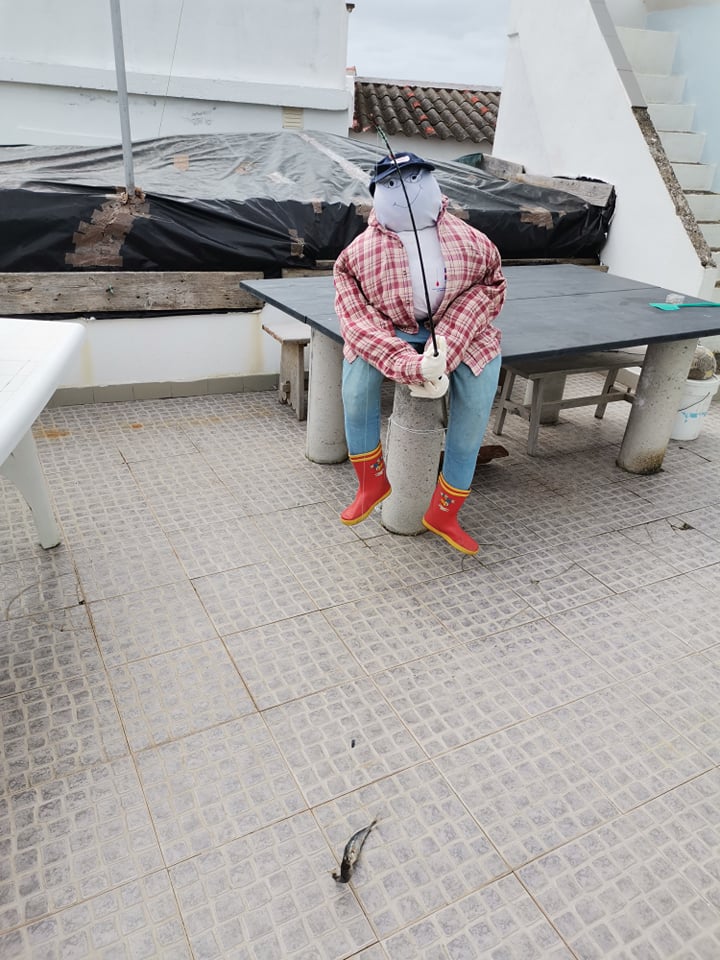 Maio - “Pescador -  S. Mateus”
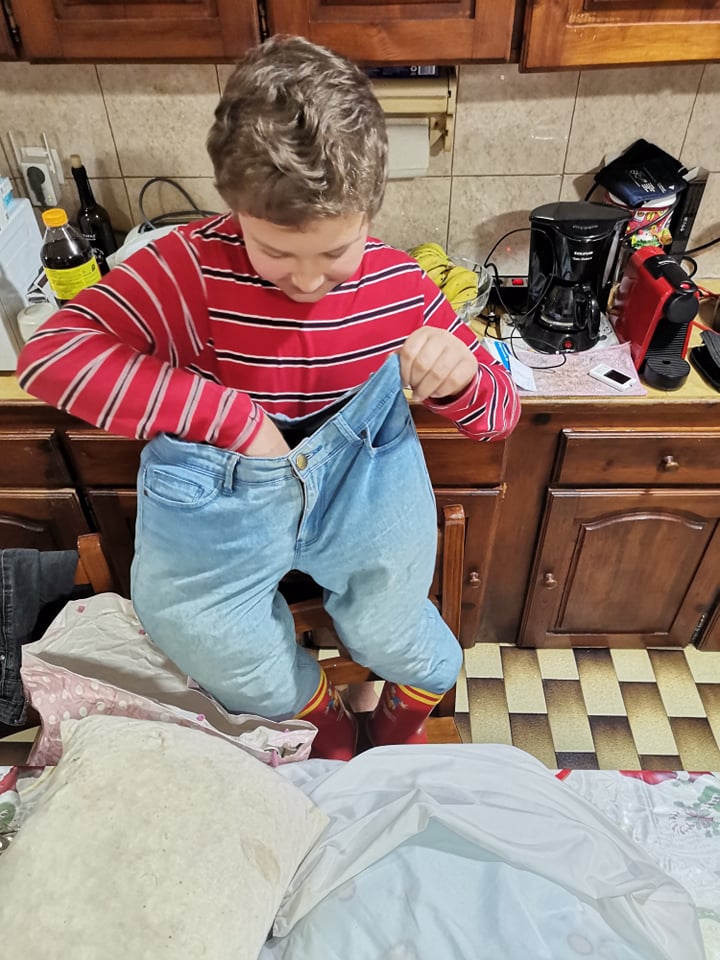 Recursos/Meios
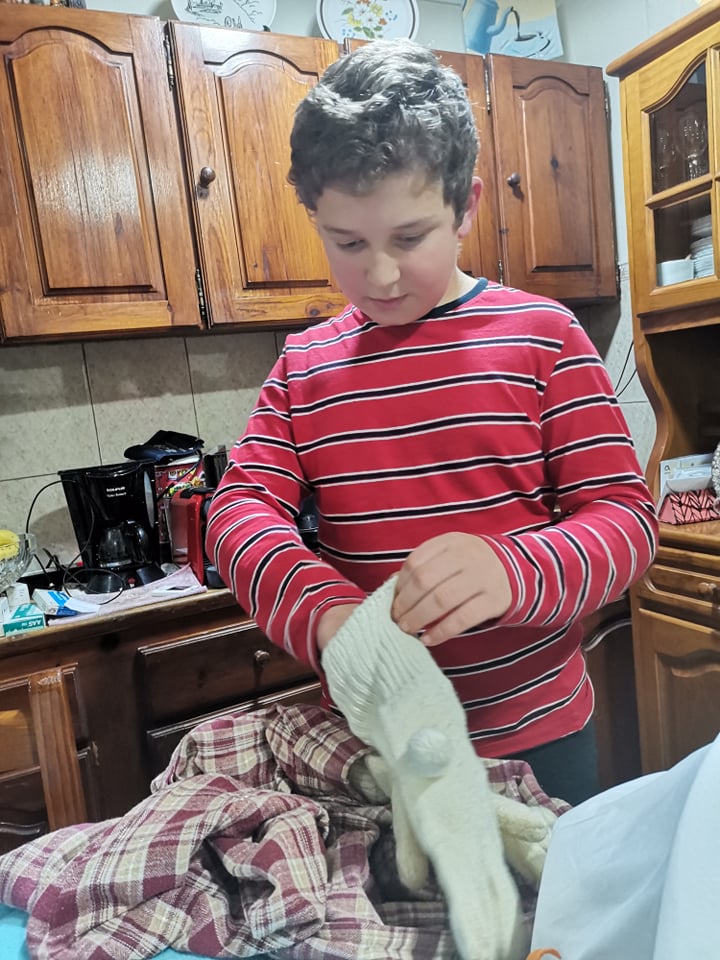 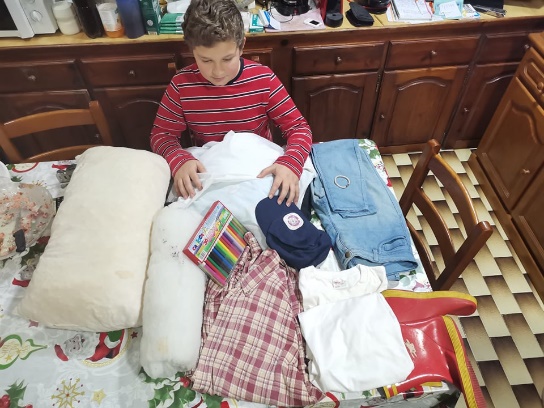 João Machado 5º4
João Machado 5º4
Maio - Recursos/Meios
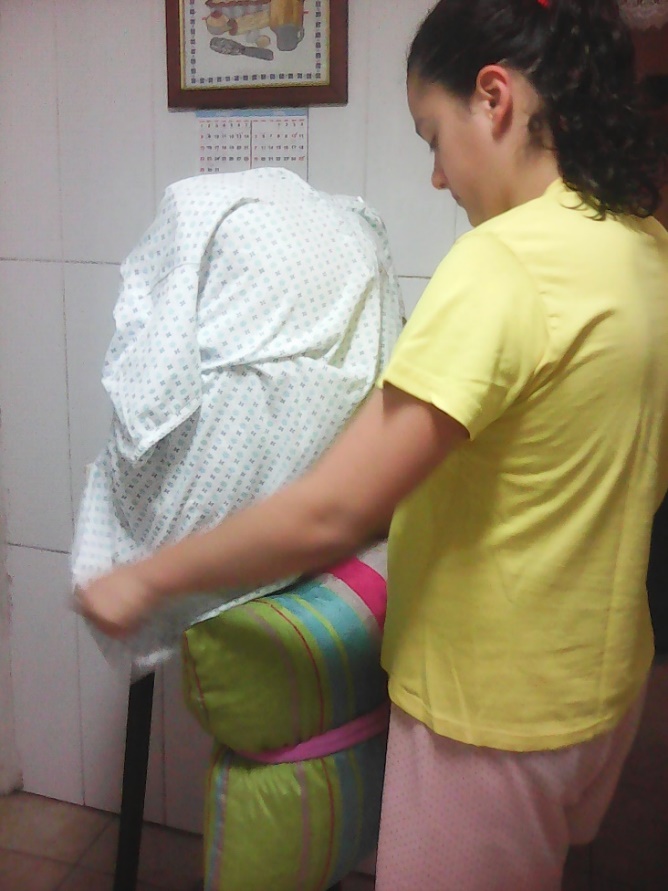 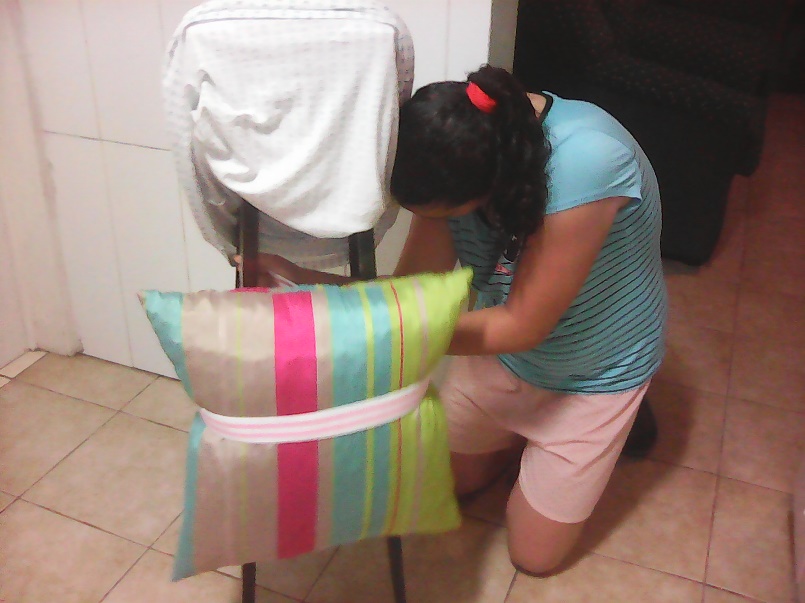 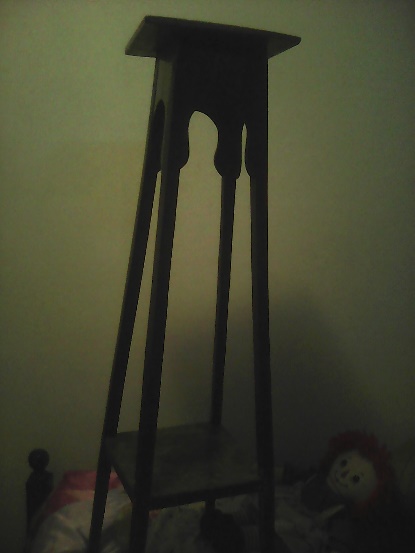 Leonor 5°4
Leonor 5°4
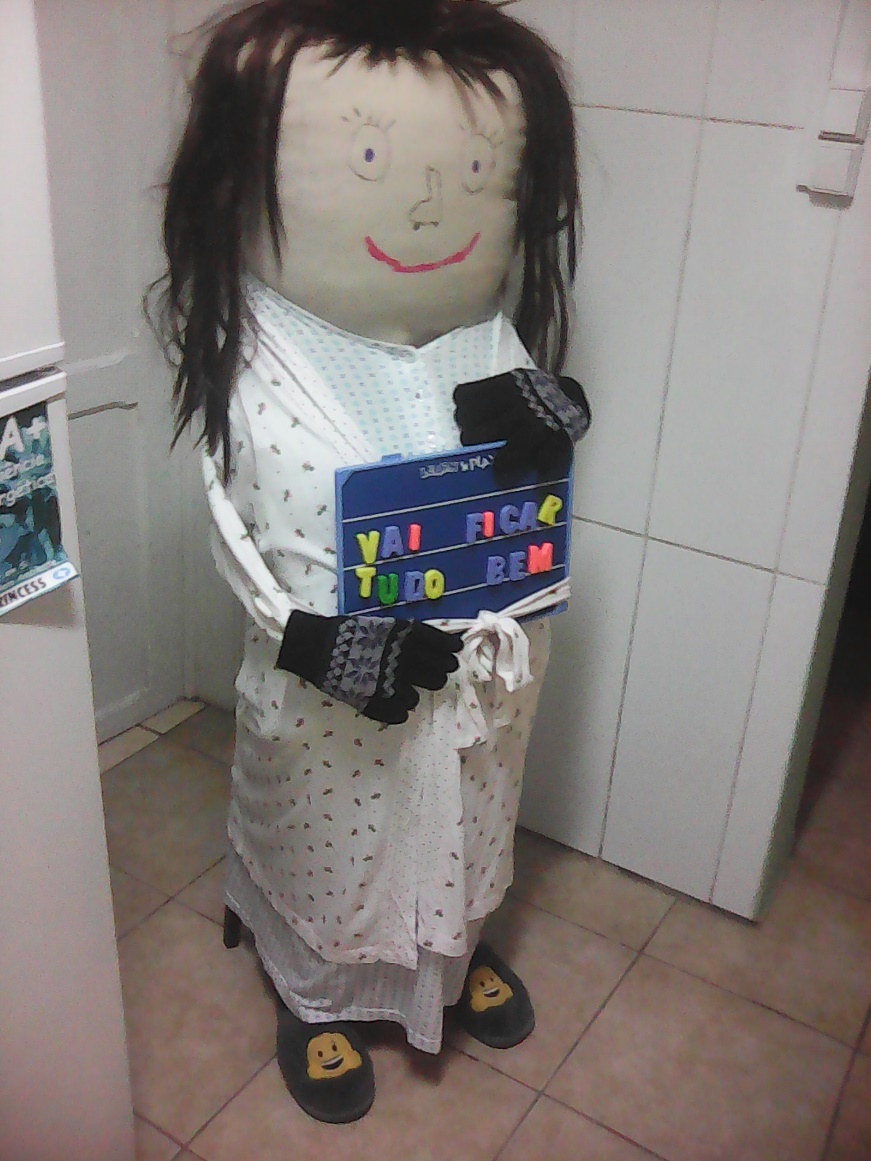 Maio- Recursos/Meios
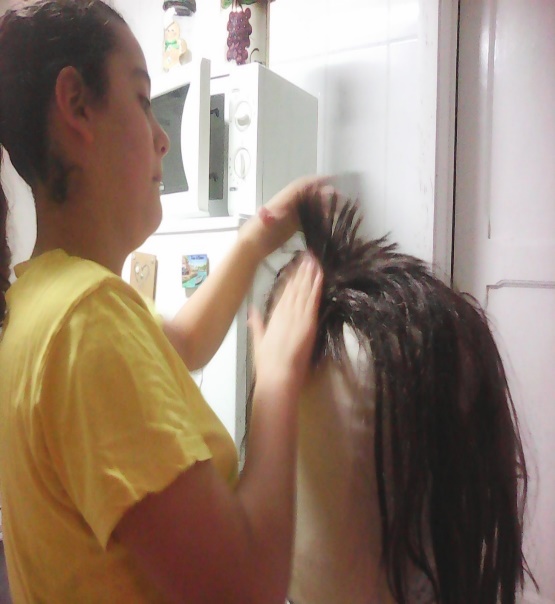 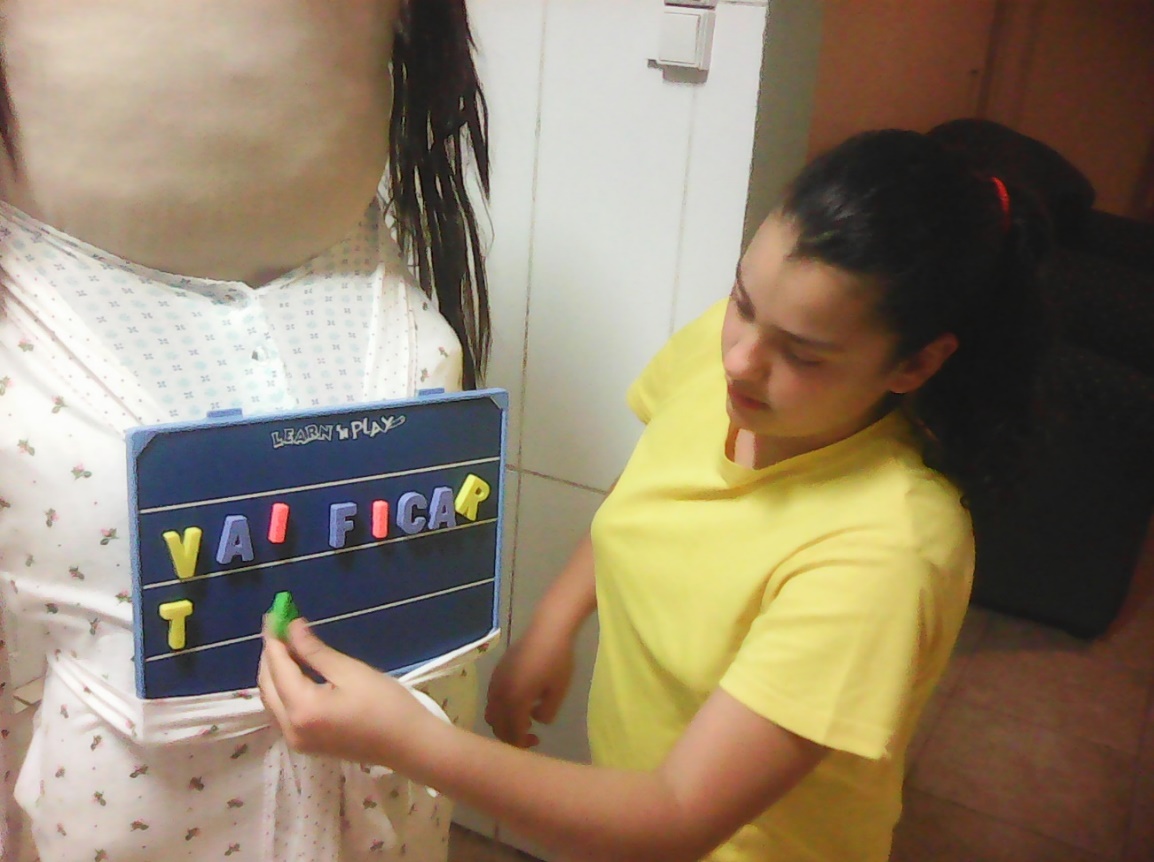 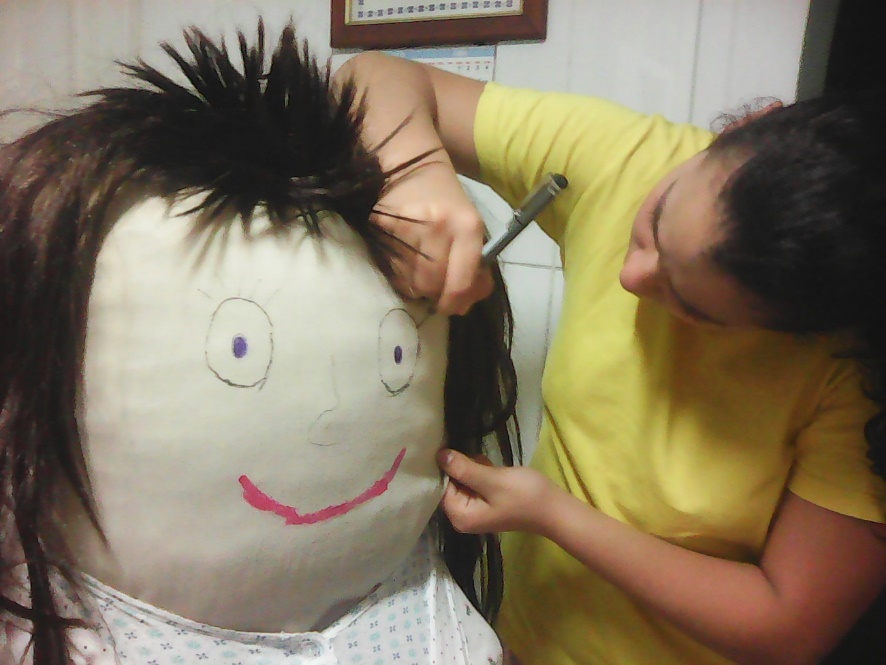 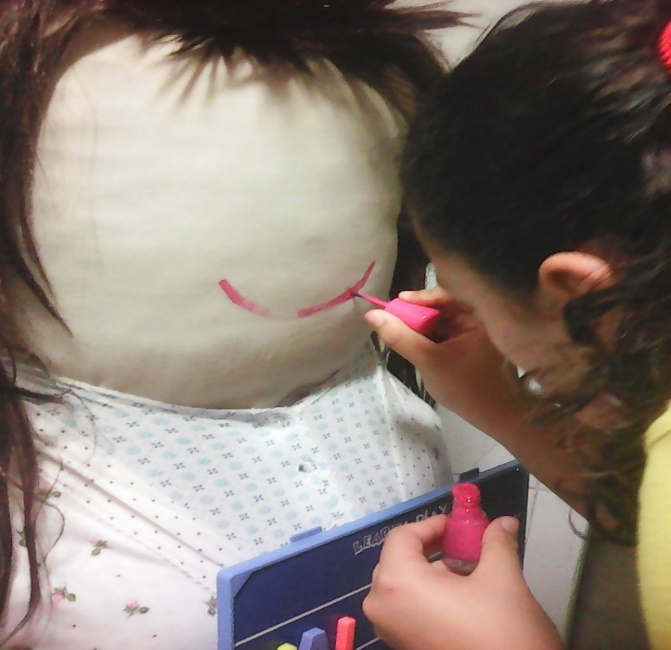 Leonor 5°4
Leonor 5°4
Maio
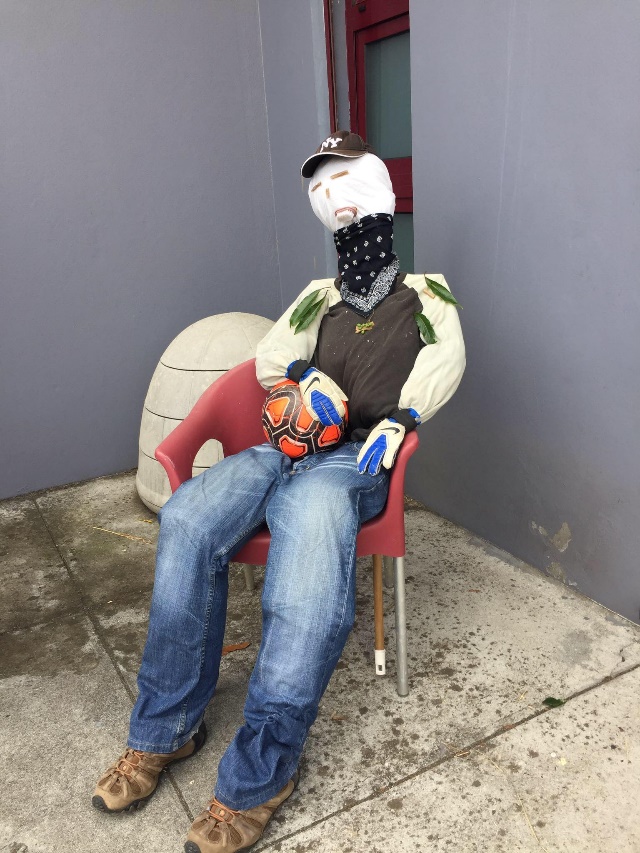 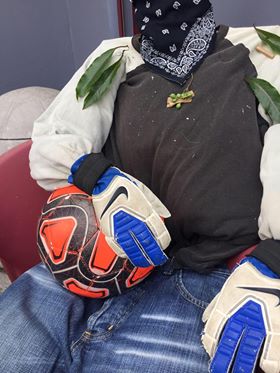 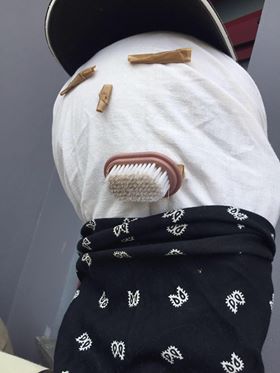 Martim Nunes5°4
Martim Nunes5°4
Maio - Recursos/Meios
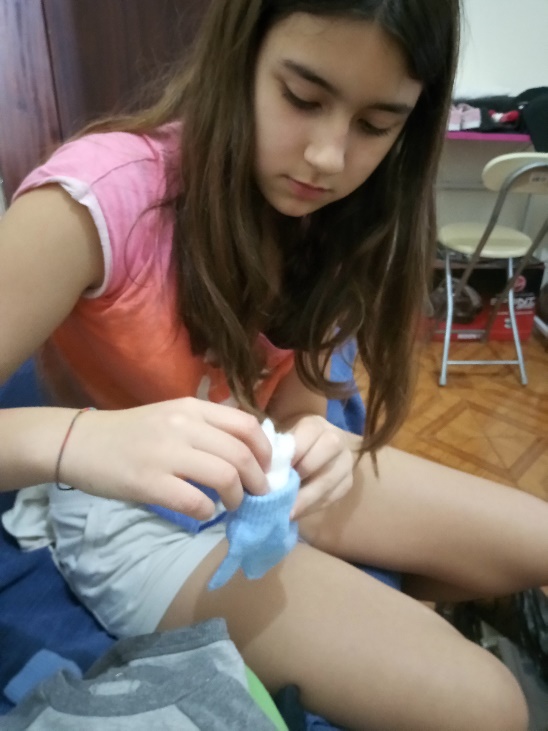 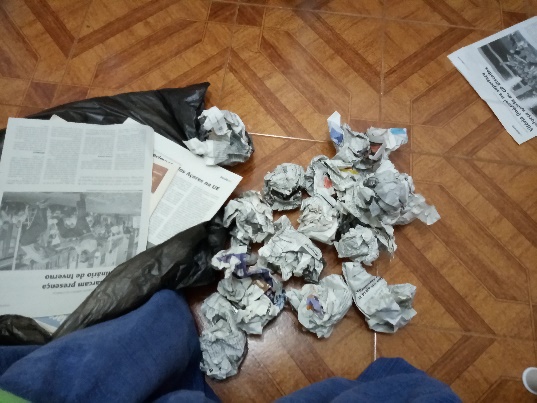 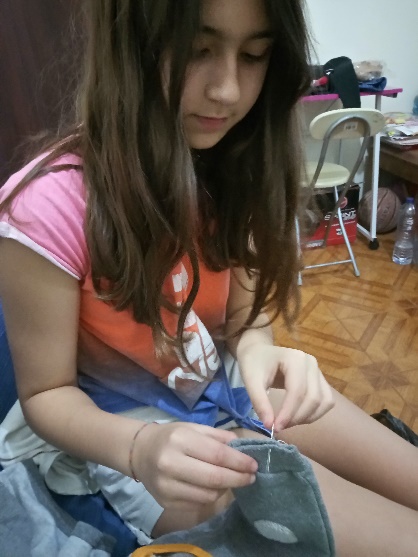 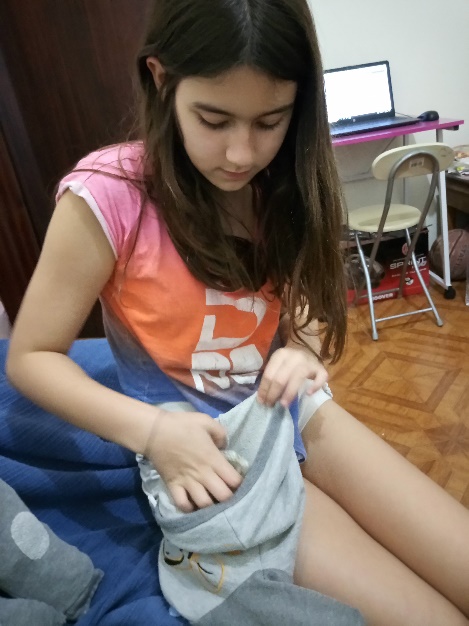 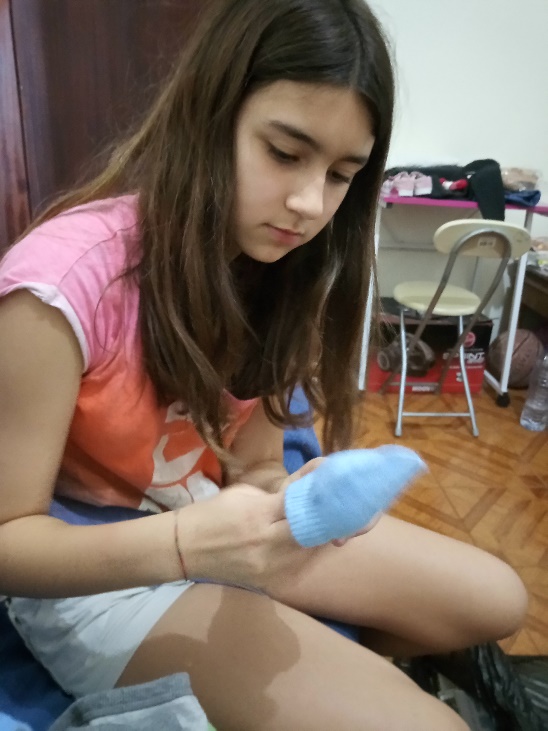 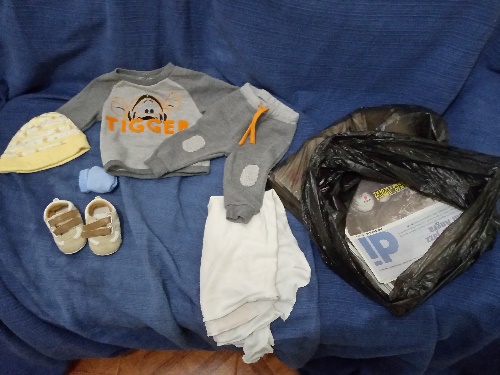 Jordana 5°4
Jordana 5°4
Maio
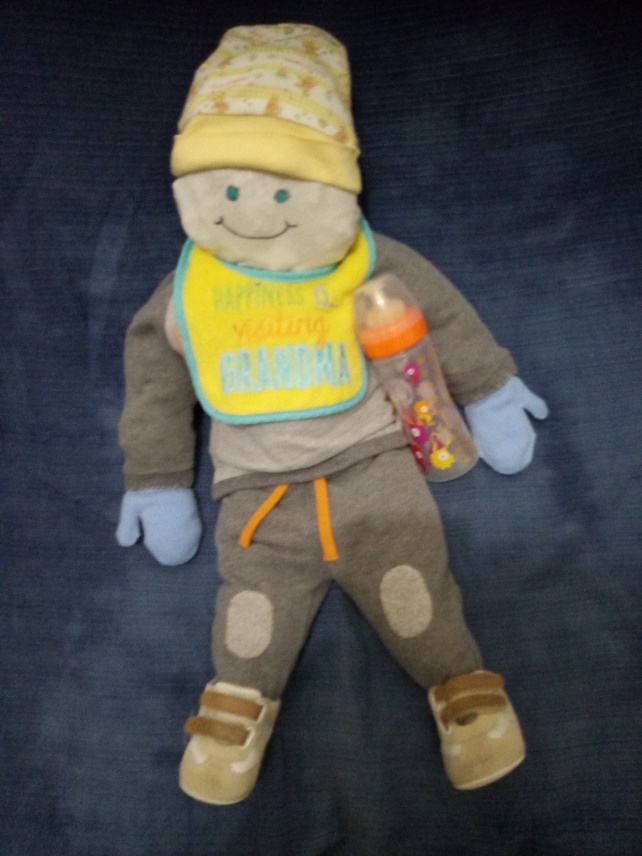 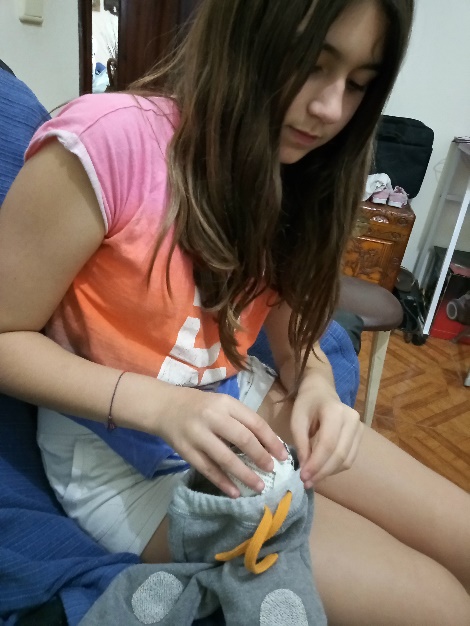 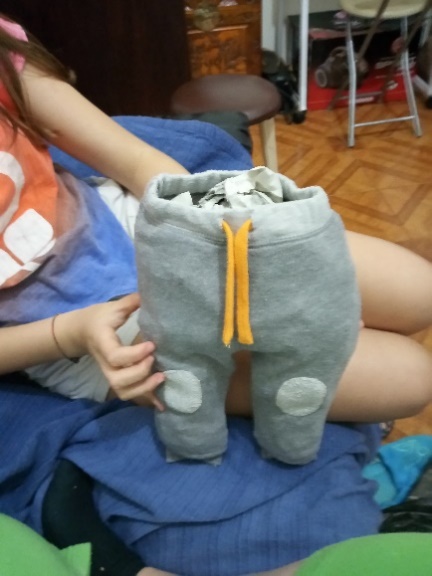 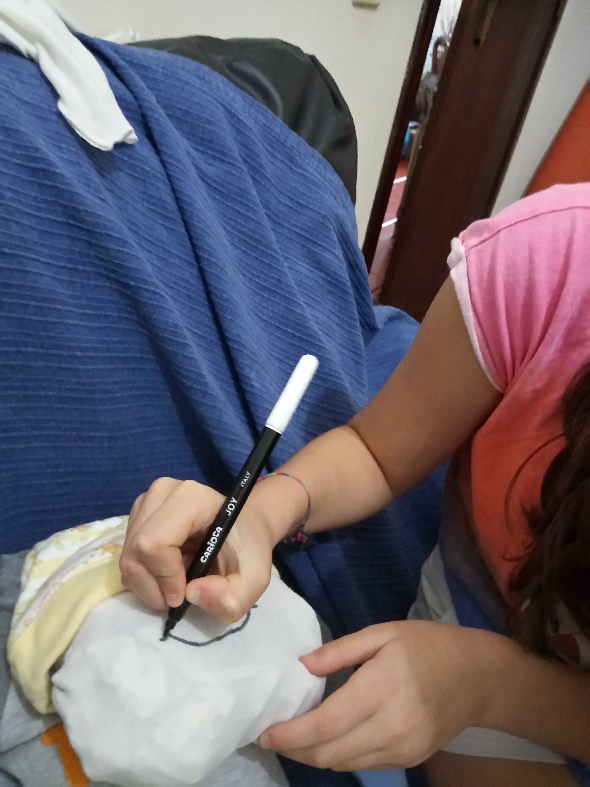 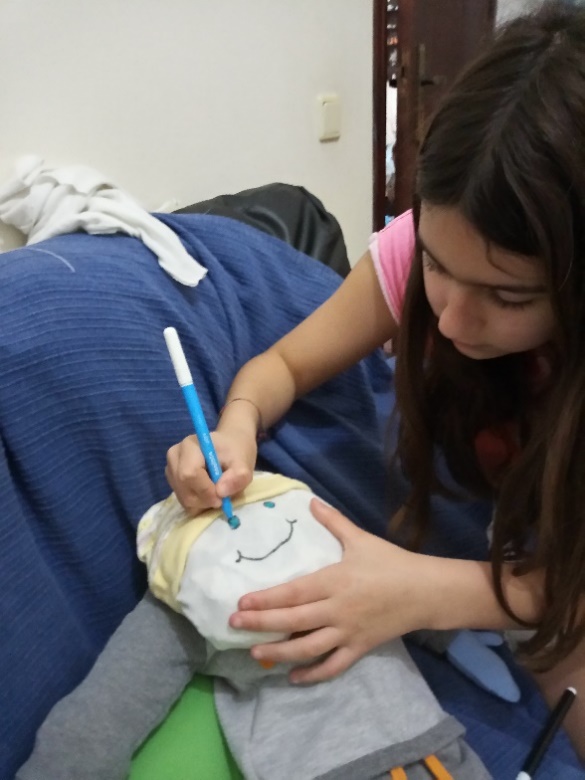 Jordana 5°4
Jordana 5°4
Maio
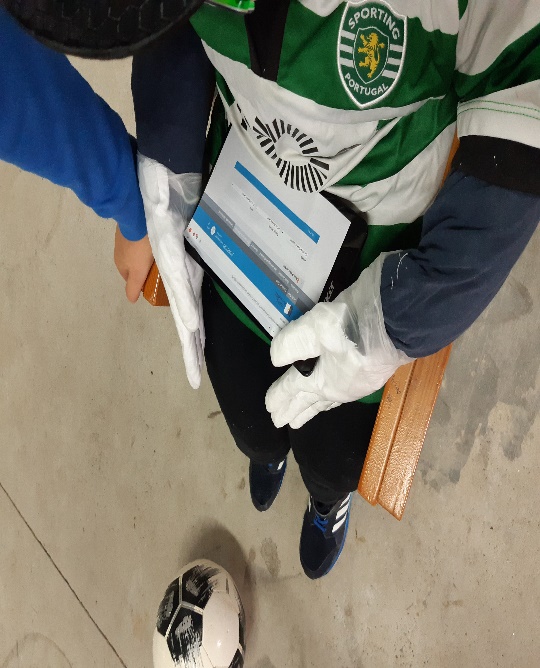 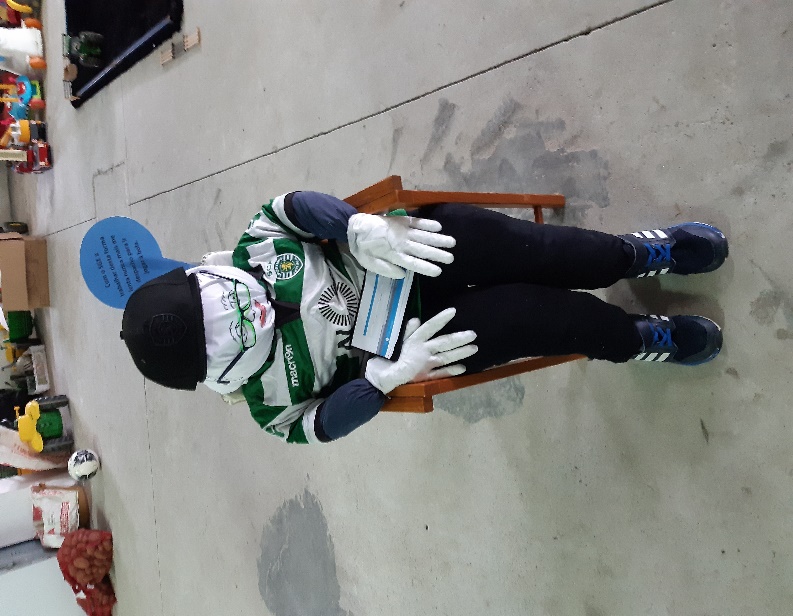 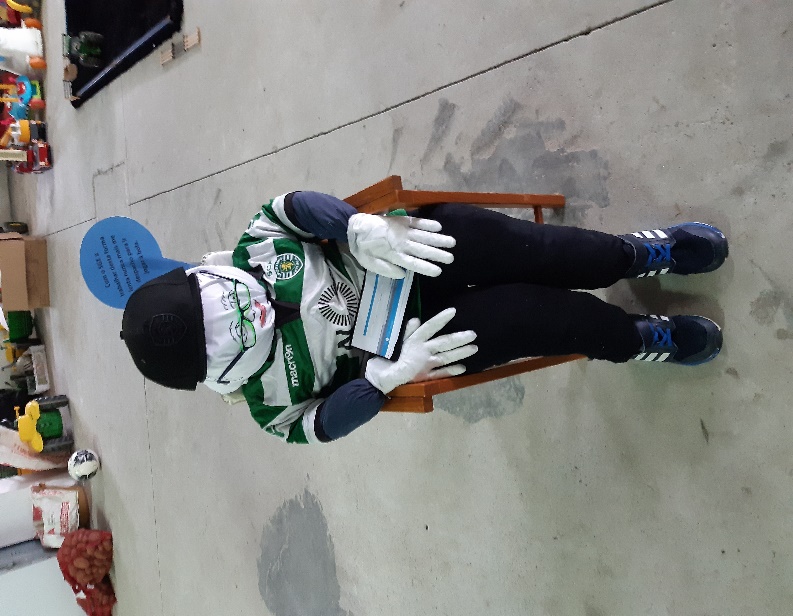 José 5°4
José 5°4
Maio
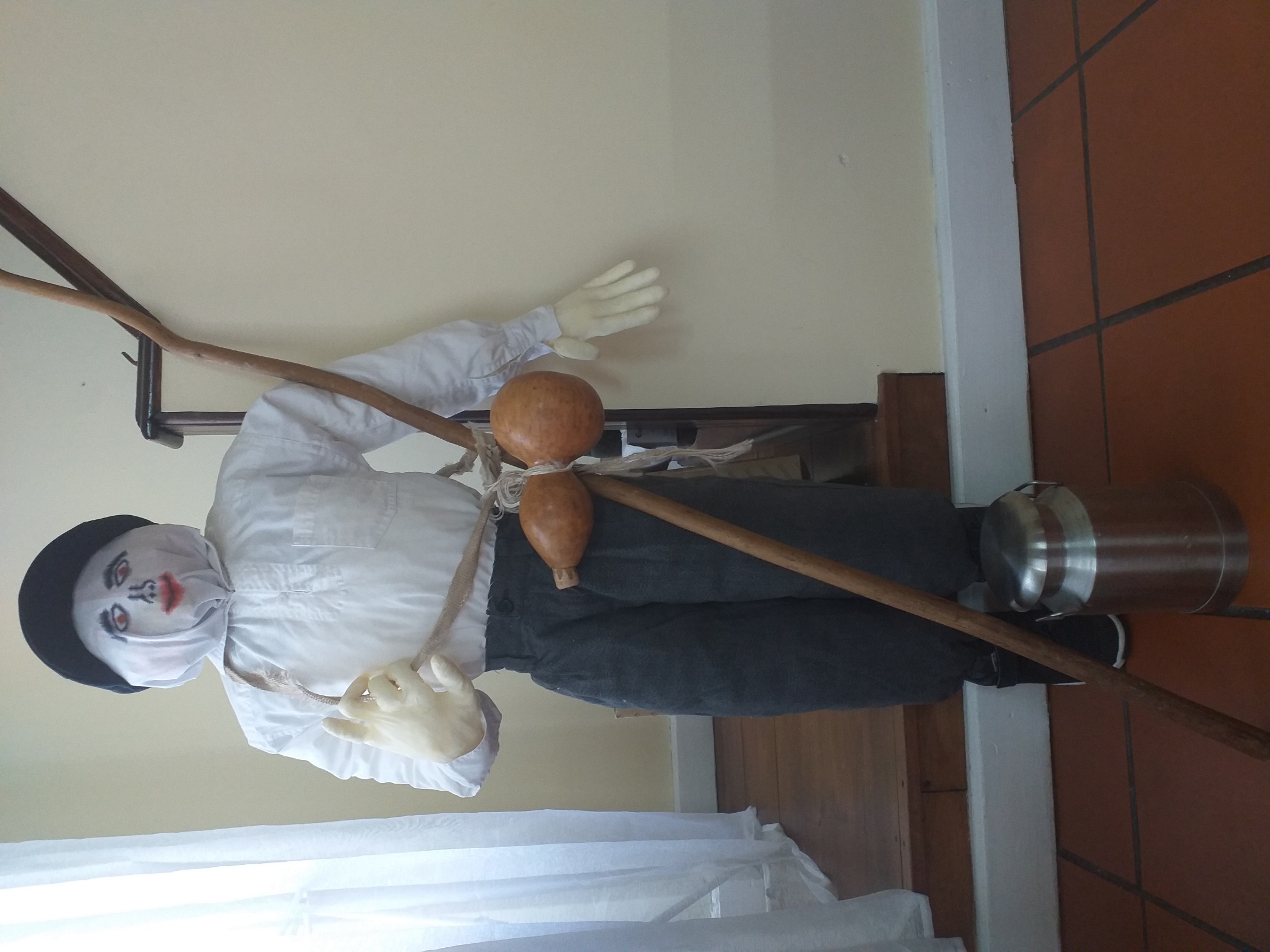 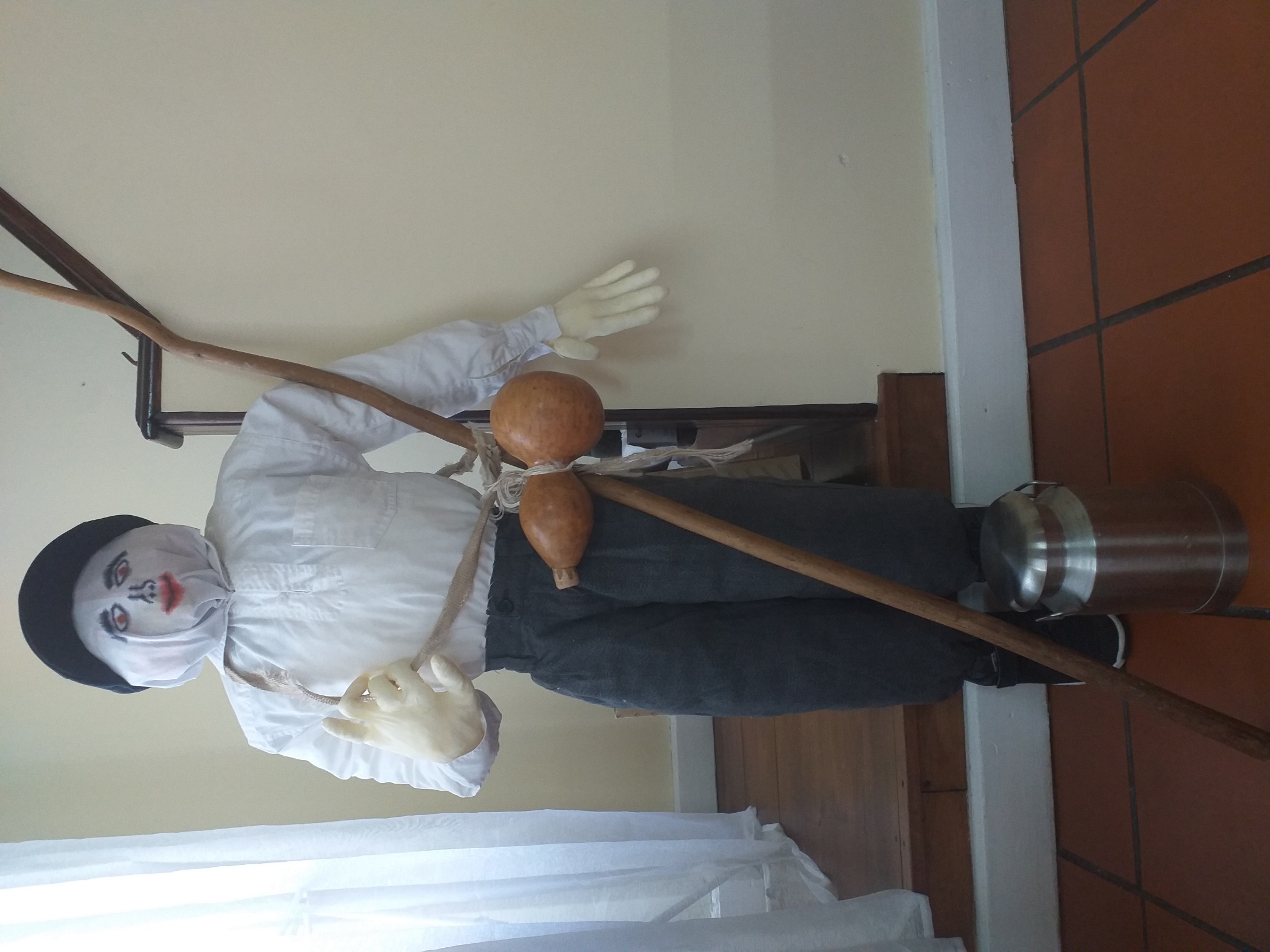 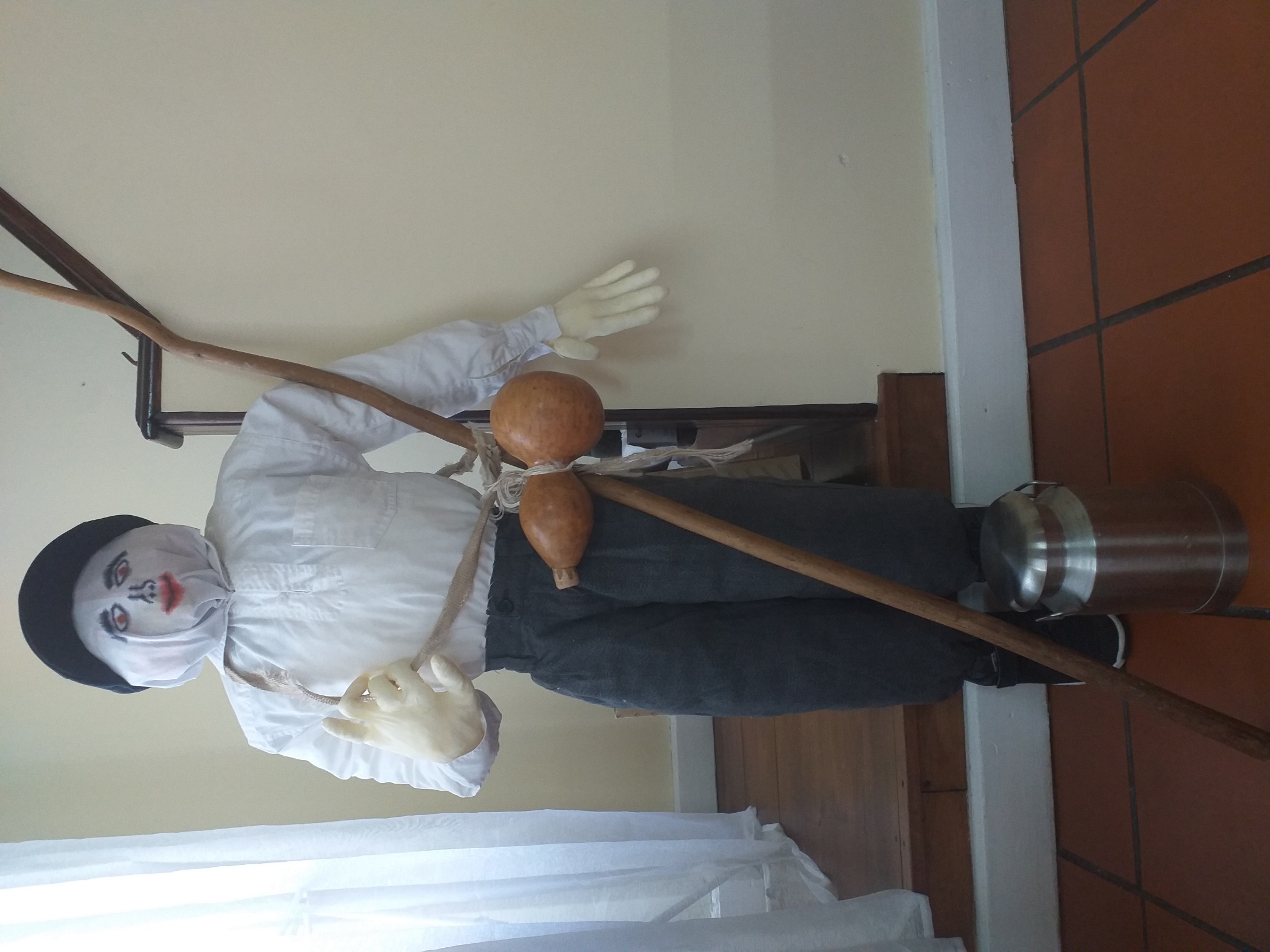 Martim Pereira 5°4
Martim Pereira 5°4
Maio - Recursos/Meios
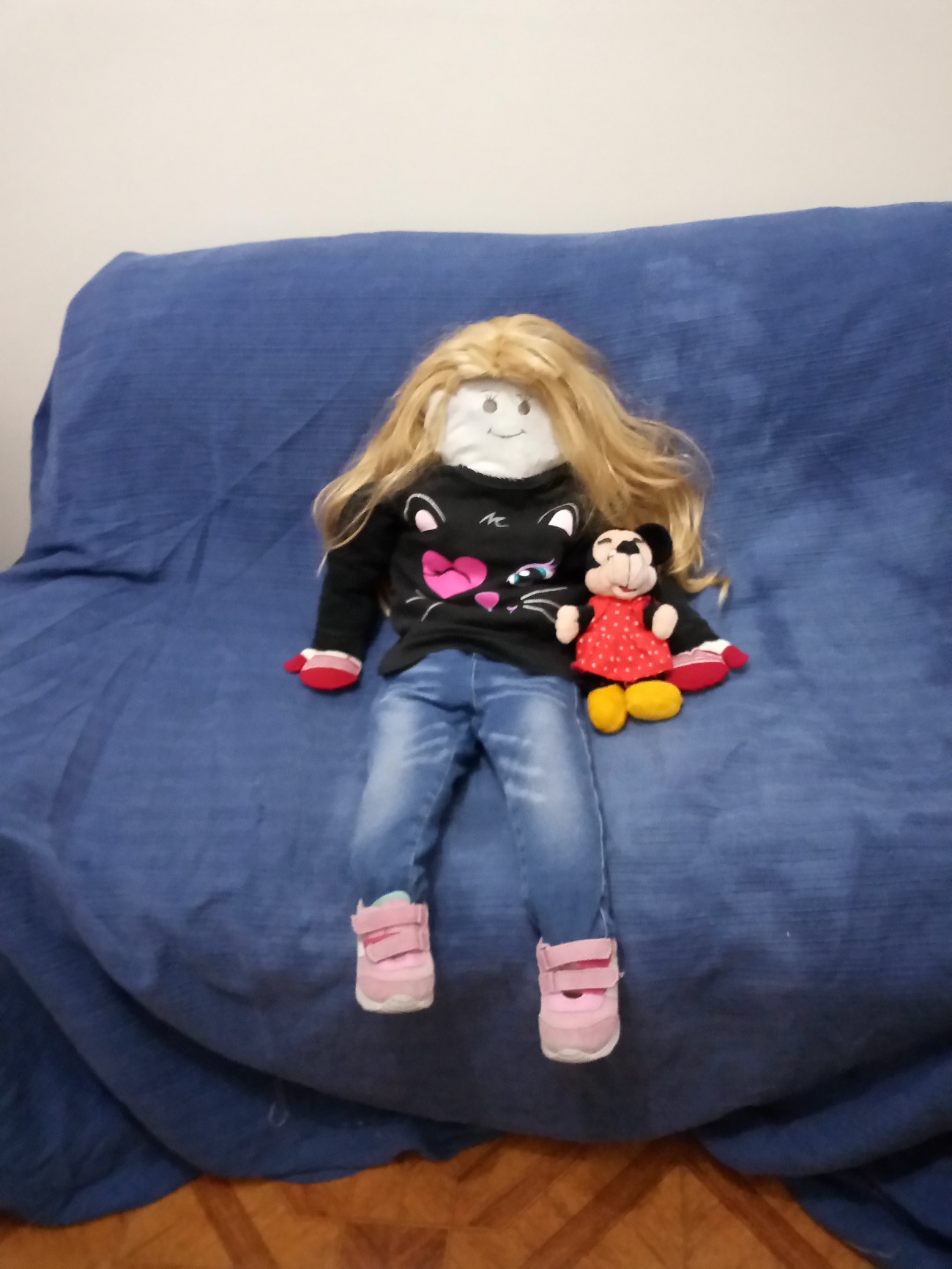 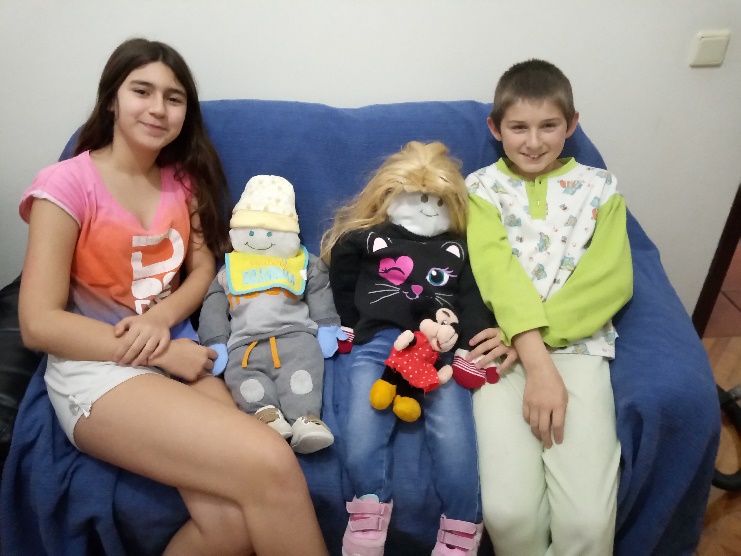 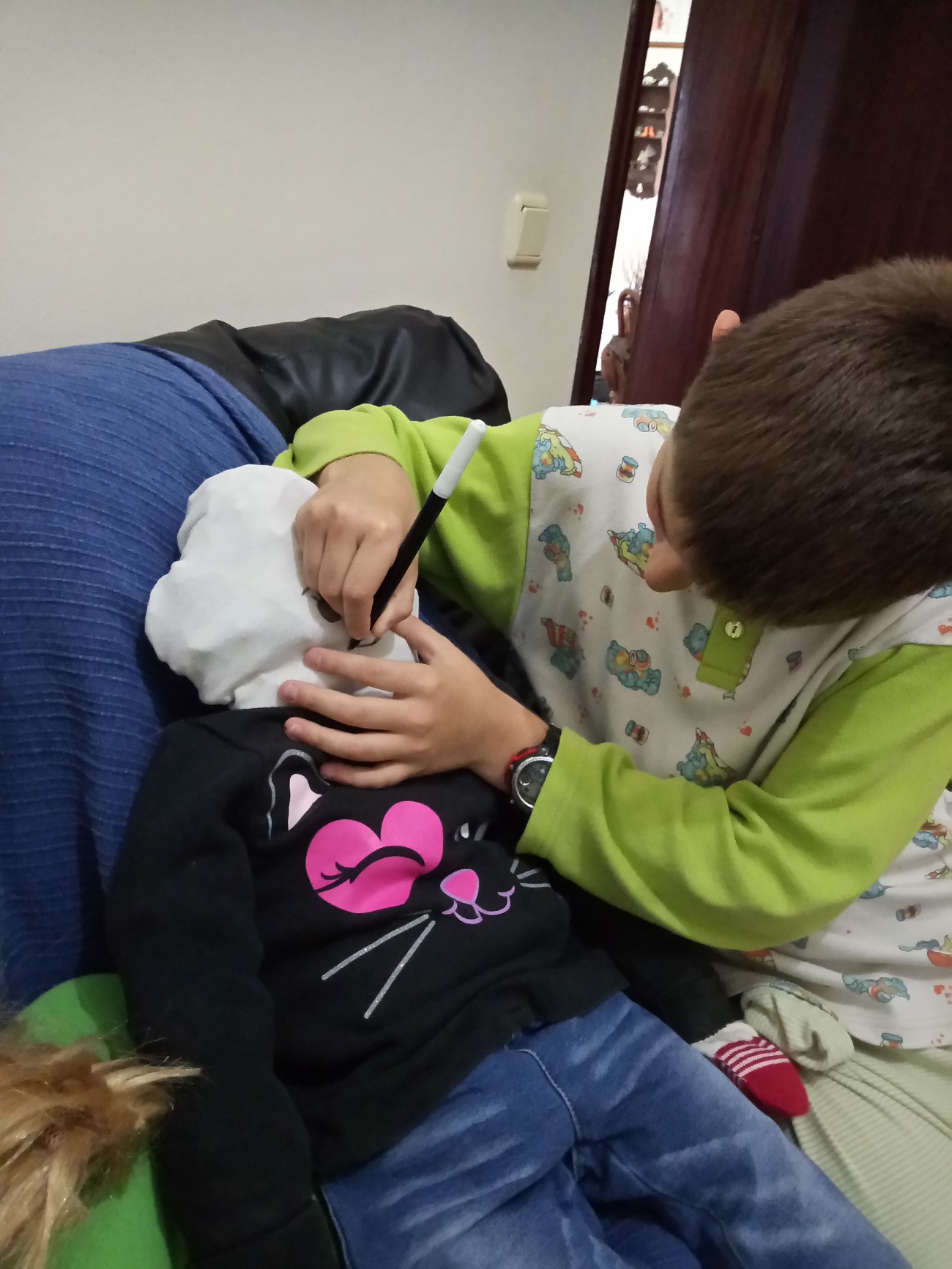 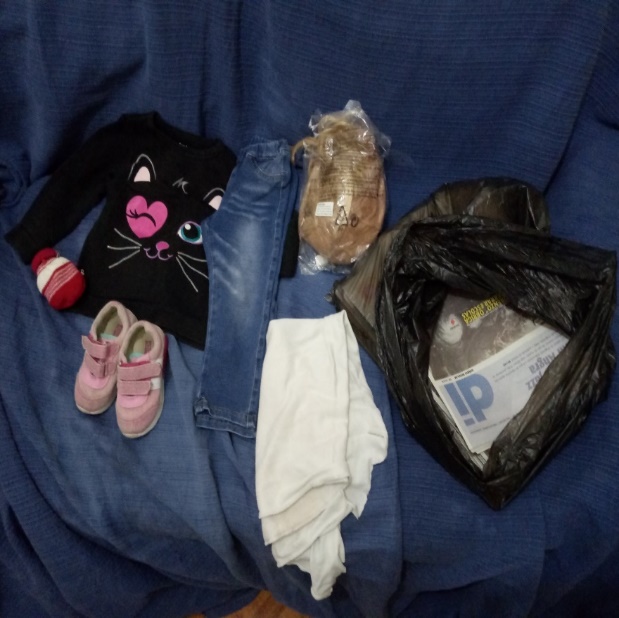 Ricardo Borba 5°4
Ricardo Borba 5°4
Projeto de trabalho  elaborado pelos professores, da Turma de:



 EV/ET
2019/2020